AkroFire
Shipment of Lithium Batteries 
Technology Concept, Development and Testing
 - update - 
Jonathan Green
The statements contained herein are presented in good faith 
for general information only.
Shipment of Lithium Batteries
AkroFire

Presentation follows on from the one made at the:

Seventh Triennial International Fire & Cabin Safety Research Conference (December 2013)

http://www.fire.tc.faa.gov/2013Conference/files/Battery_Fires_II/GreenBatteryPackaging/GreenBatteryPackaginPres.pptx


and provides an update on the continued research and development.
Shipment of Lithium Batteries
Background

Using the guidelines provided by the FAA: Protection for the Shipment of Lithium Batteries in Aircraft Cargo Compartments
Concept:  ‘overpack’ method that utilizes a free-flowing, loose fill  “Packing Nut” that would provide a versatile method for safely transporting Lithium batteries and lithium battery containing equipment. 

‘Versatile’ in that the loose fill could be used with other common packaging media such as HazMat rated cardboard boxes.

Packaging needs to be fiscally practical
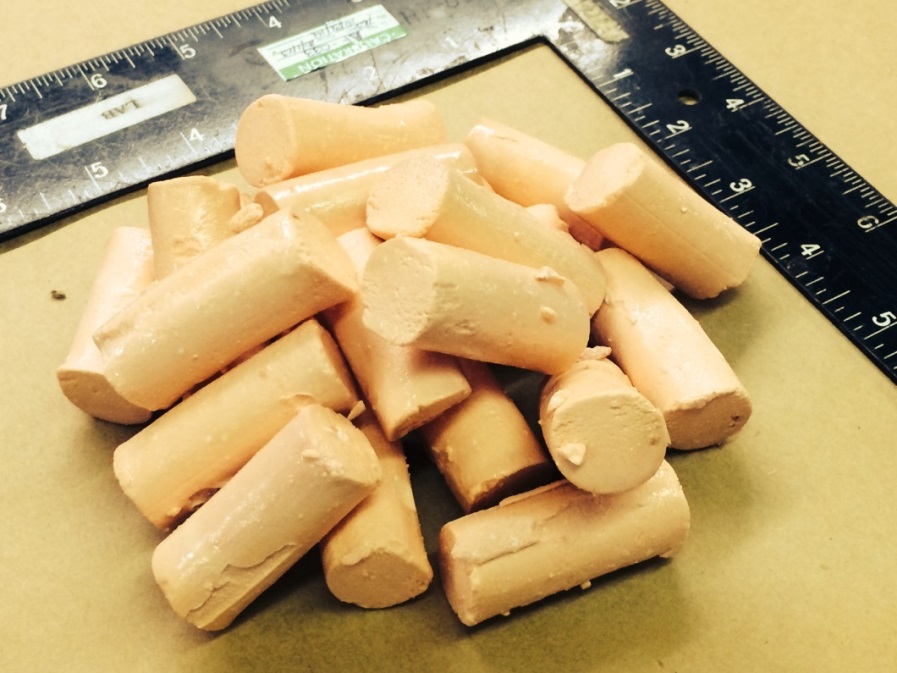 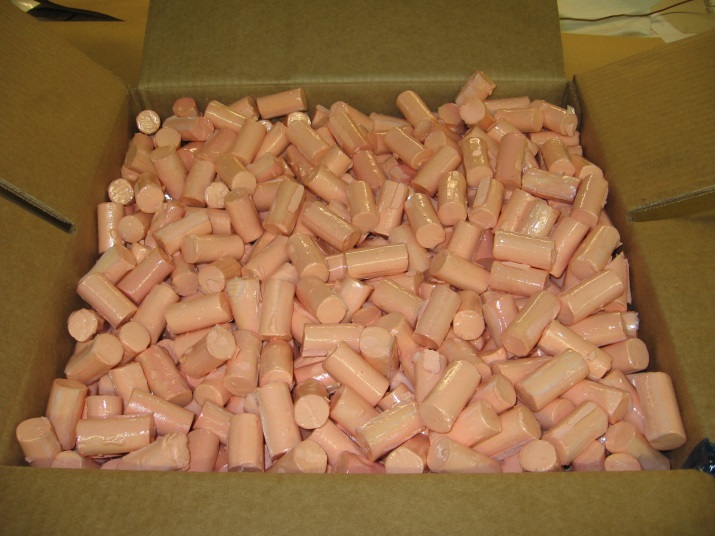 Shipment of Lithium Batteries
The testing  parameters used for the development are:

1. Protect batteries from external fire: 	direct flame impingement
 
2. Protect batteries from heat:		halon suppressed cargo fire

3. Containment: 				Prevent a battery thermal 						runaway 	from affecting 						adjacent 	shipments

Various batteries have been used in the research however most frequently CR123 3v 1550mA.hr Primary Cells are used as an ideal test specimen: 

Highly energetic
Readily available
Render more conservative testing when 
     compared to Li-ion Secondary (rechargeable) cells
One C123 has a similar power capacity as a ‘smart phone’
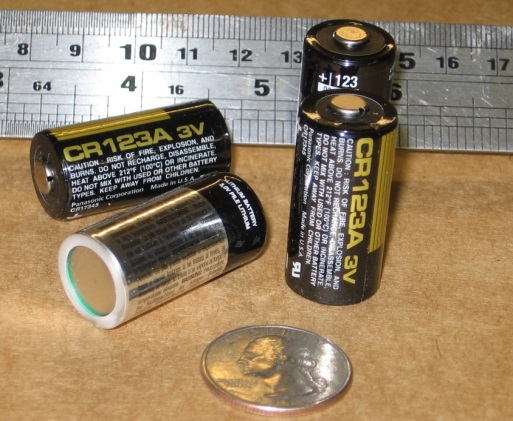 Shipment of Lithium Batteries
In all testing, a standardized packaging method was used which utilized an inner battery containing carton packed in an outer HazMat box. The inner space filled with the packing nuts:
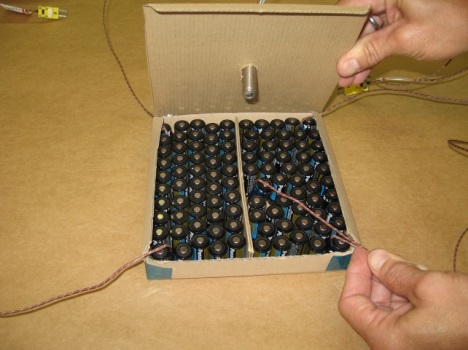 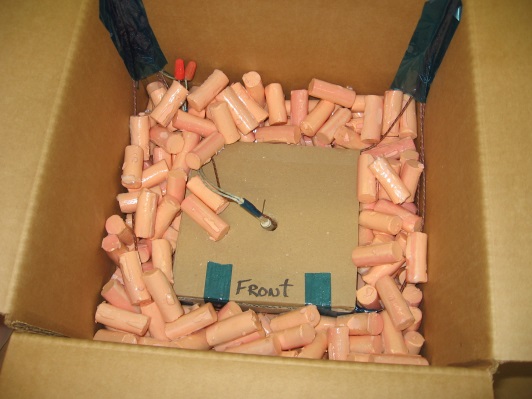 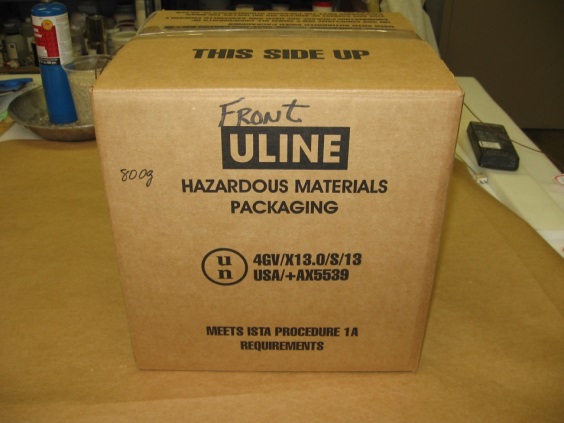 100 cells packed in single
 wall inner carton.
Inner carton surrounded 
by packing nuts.
Double-wall outer box taped
shut.
Shipment of Lithium Batteries
In such a configuration, it was shown that multiple 100’s of batteries could be protected from

Direct Flame Impingement: prevent the packed batteries from the effect of exposure to flame.


Thermal Protection: protect the packed batteries from the thermal effects of a controlled cargo compartment fire.


Contain thermal runaway: prevent the thermal and fire threat to adjacent packages
	-    Smoke leaking through seals is acceptable
Fire or flames escaping is not acceptable
Packing must maintain its structural integrity
Shipment of Lithium Batteries
Direct flame impingement
Oil burner in horizontal configuration.

Burner throttled to:

Heat Flux: 7.5BTU(ft2sec) / 8.6W/cm2
Flame Temp: min 1600oF / 871oC
(generally as per requirements of FAR25.855 
cargo liner burn through)

Result
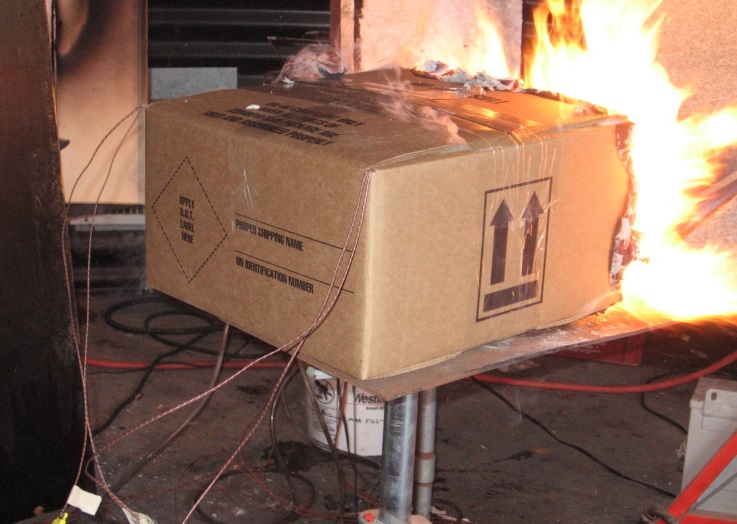 Maximum ‘battery’ temperature after 5 min
 = 92oF / 33oC
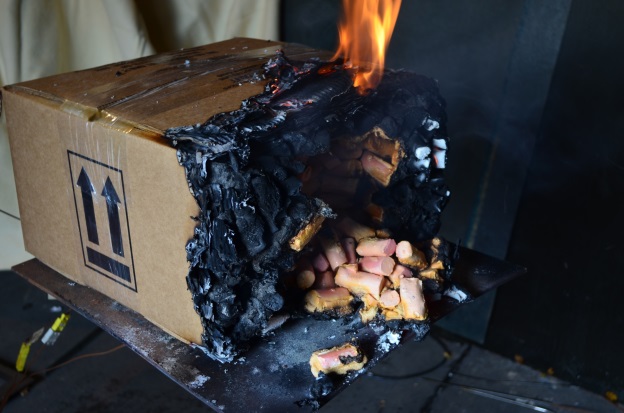 Shipment of Lithium Batteries
Suppressed cargo fire – Thermal Resistance Test

General parameters as per PHSMA Rule HM224B:

400oF / 204oC  Environment for  3 hours. cargo compartment during a halon suppressed fire + aircraft diversion.  Critical internal temperature is the point at which thermal runaway is initiated:

Lithium Metal: ~350oF
Lithium-ion:  ~ 450oF
Lithium –polymer:  ~ 330oF
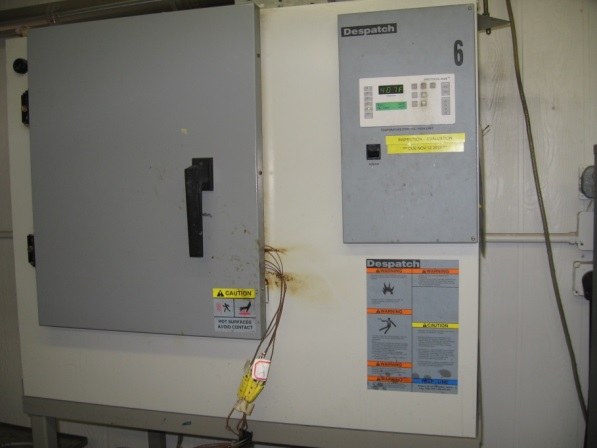 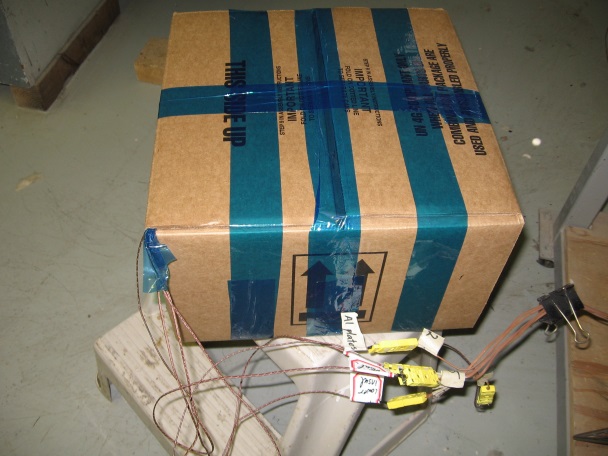 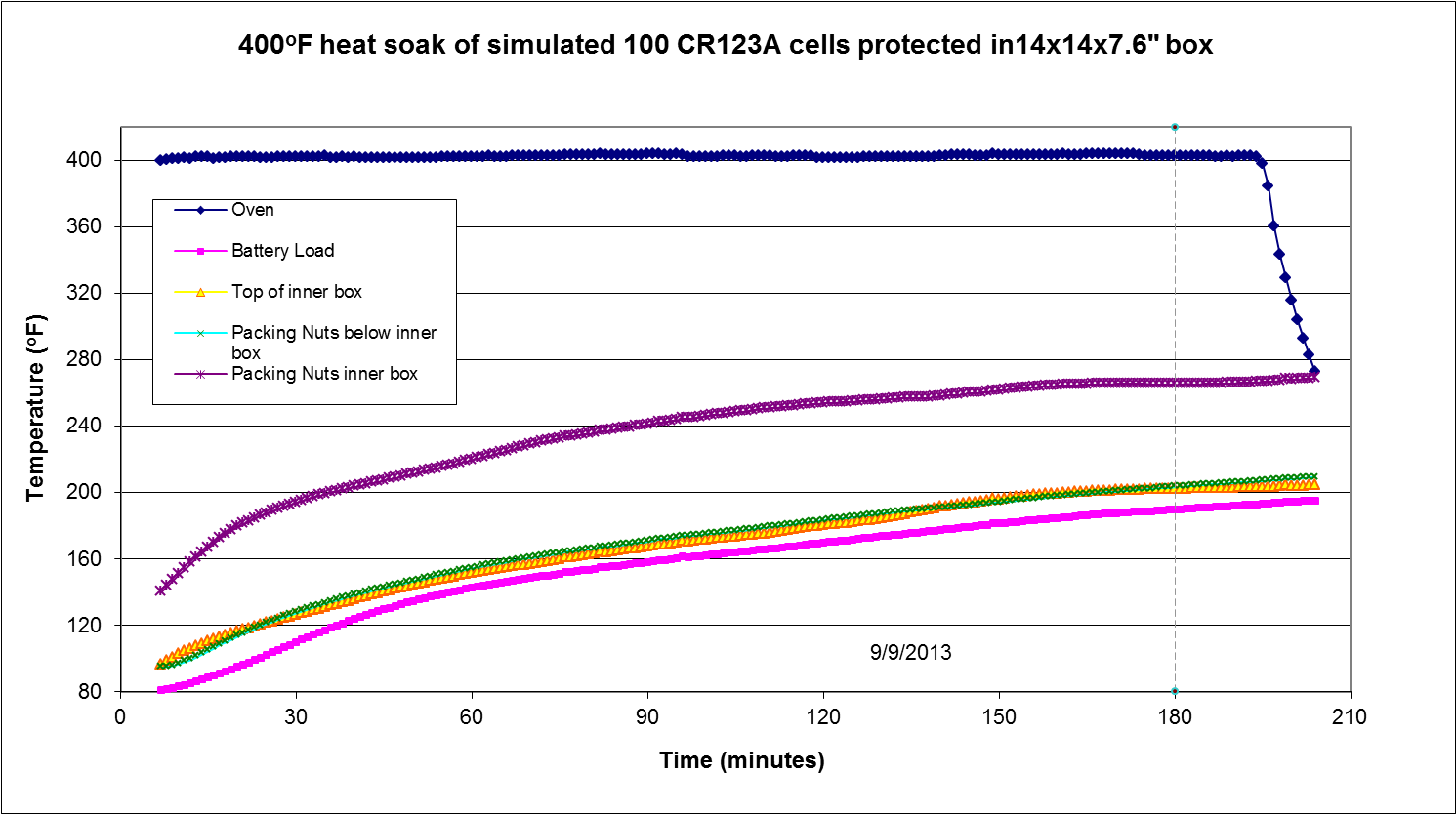 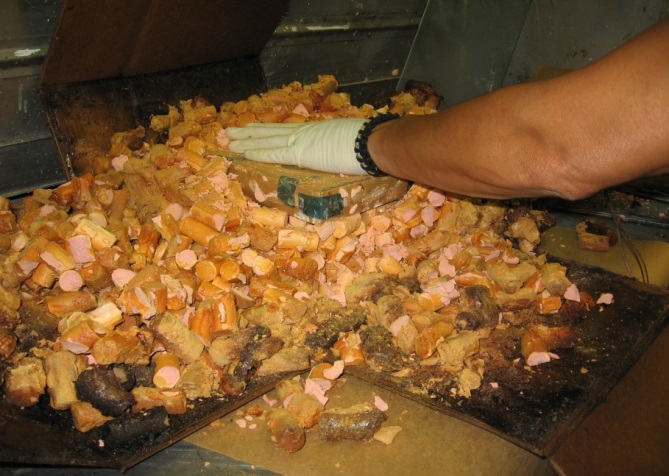 Shipment of Lithium Batteries
Thermal runaway
Lithium metal represents a more severe scenario with  runaway characterized by:
Venting, smoke, sparks and flame together with rapid temp. rise, 1500oF +
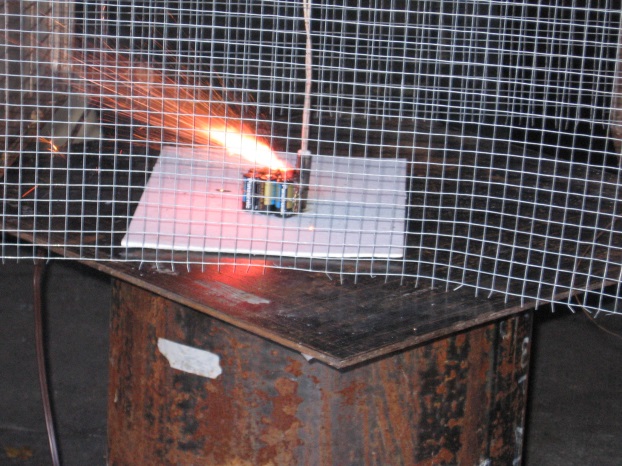 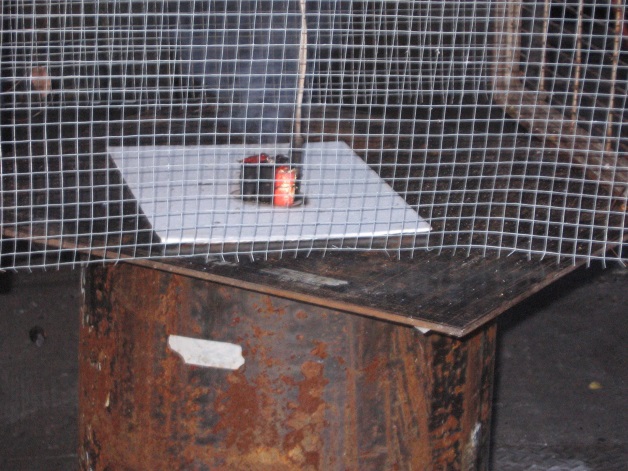 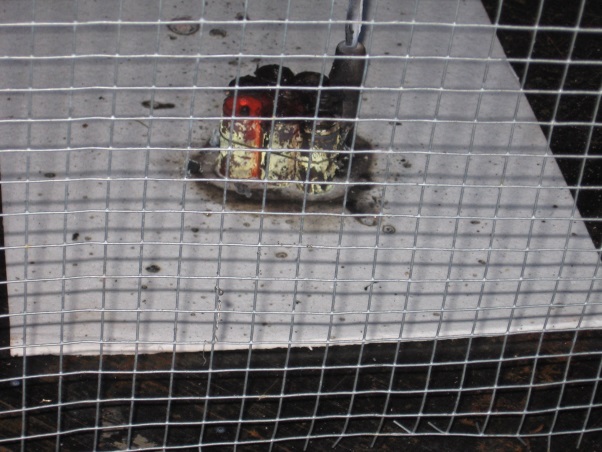 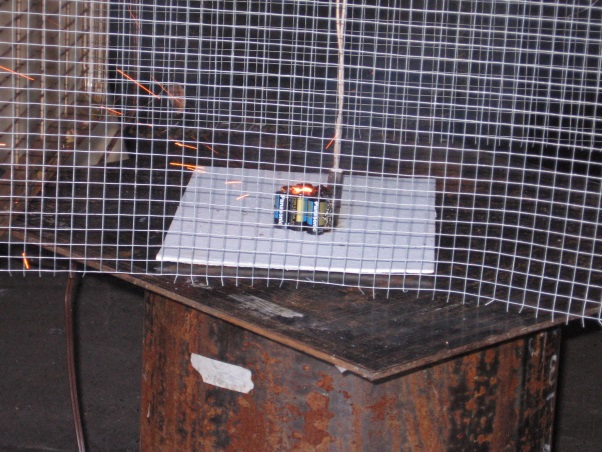 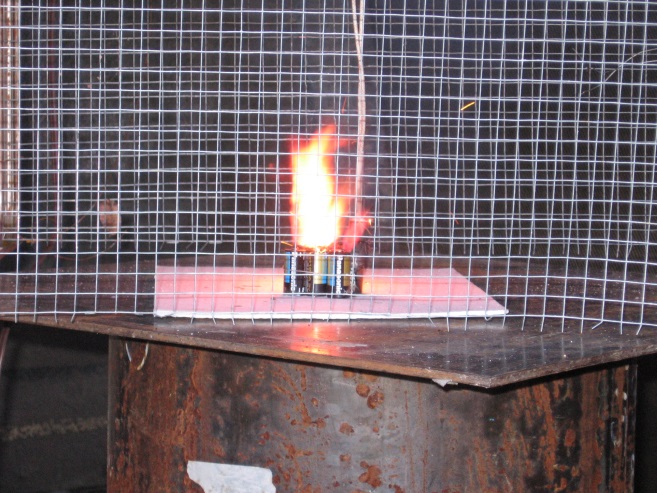 Shipment of Lithium Batteries
Thermal runaway
Shipment of Lithium Batteries
Thermal runaway
Thermal runaway initiated with a 75watt cartridge heater inserted into the test group.
Up to 300 Cells have been tested  - 100 cells used for ongoing screening.
All cells are consumed- cascading thermal runaway
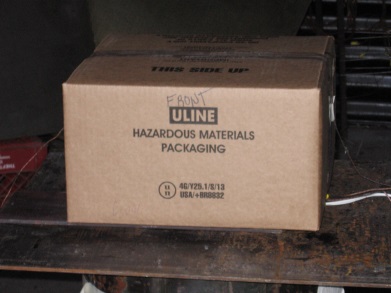 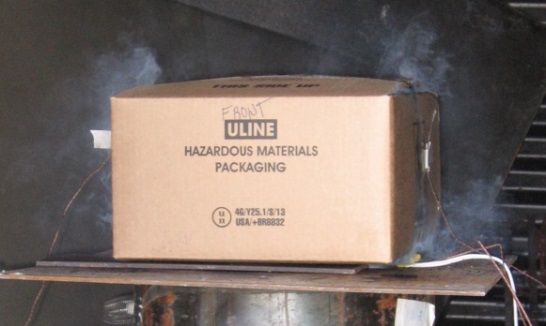 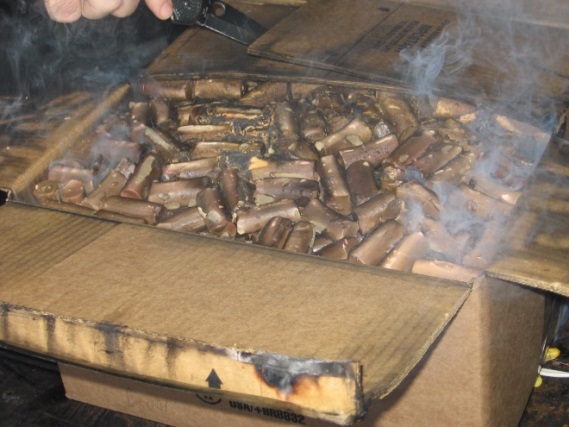 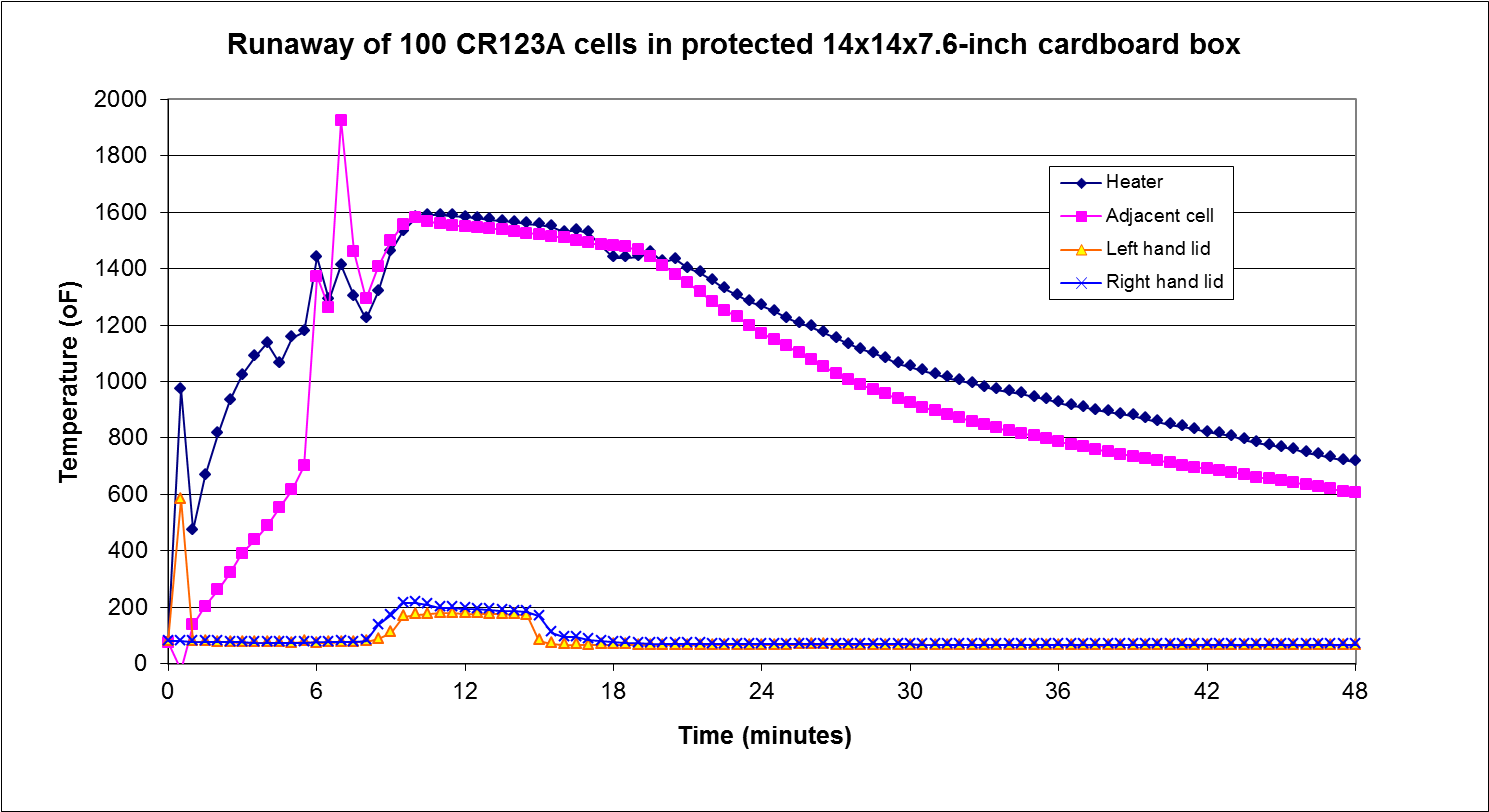 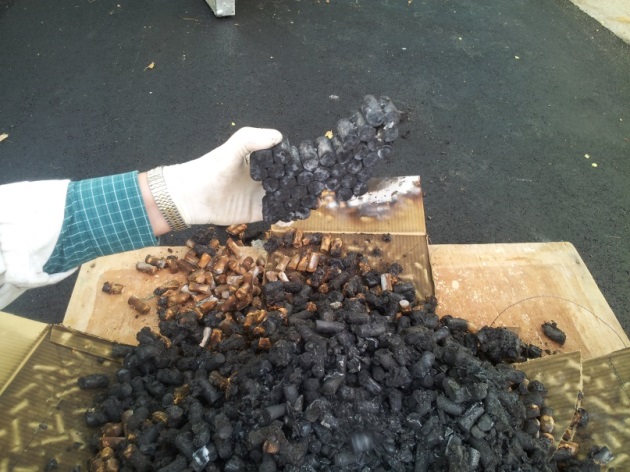 Shipment of Lithium Batteries
Product Optimization: Revised form – weight /cost
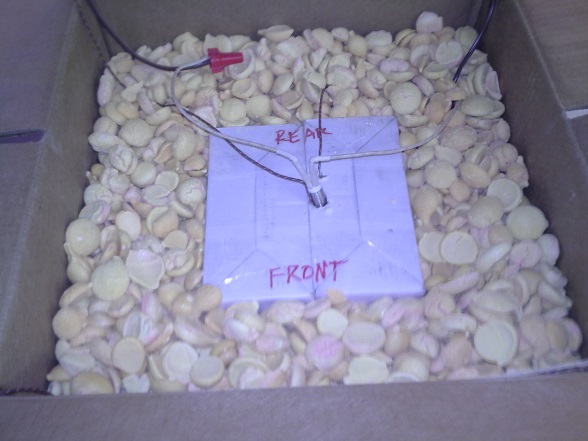 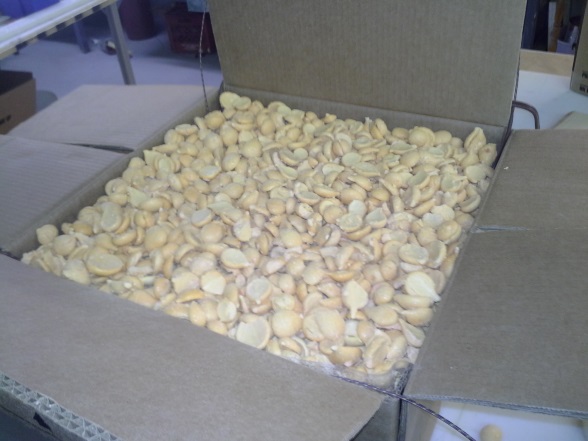 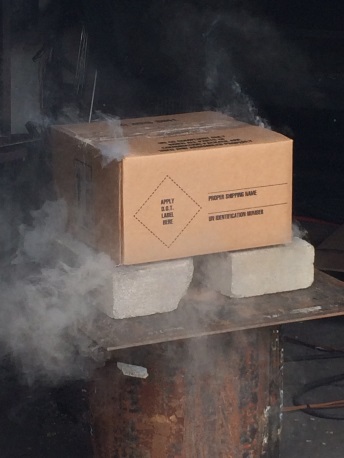 inner carton
LooseFill
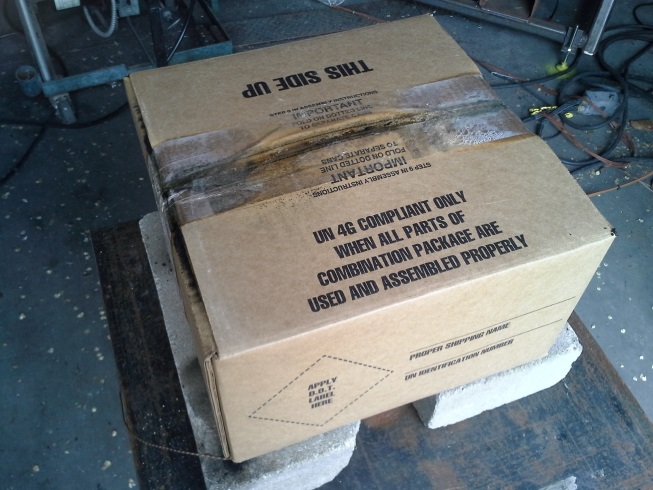 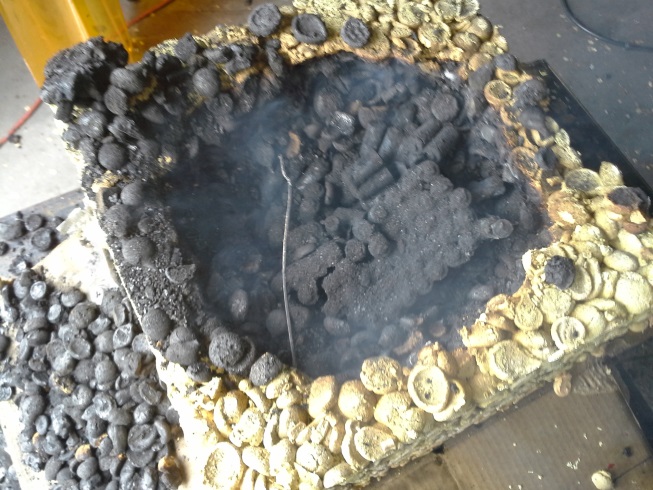 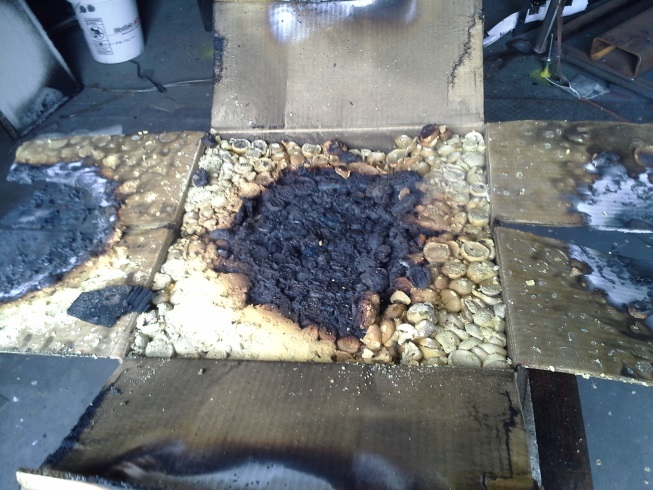 LooseFill beneath lid
Cell remains
Post test
Shipment of Lithium Batteries
Product Optimization: Revised form – weight /cost
Shipment of Lithium Batteries
Performance evaluation of existing materials

Vermiculite – being used for ground transportation of  damaged Li batteries through 
special permit process.
100 cell screening test to determine comparative performance.
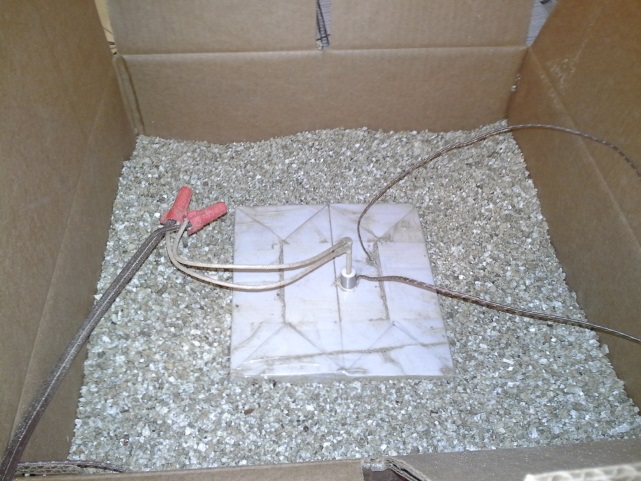 Outer packing burnt away 
leaving exposed batteries
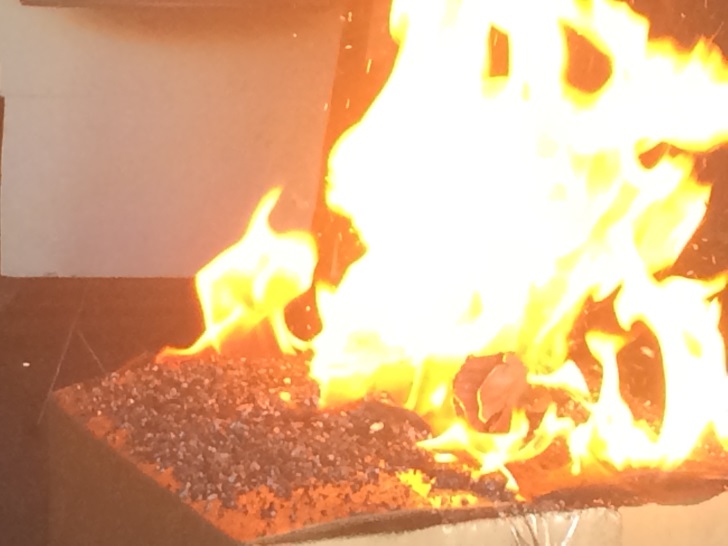 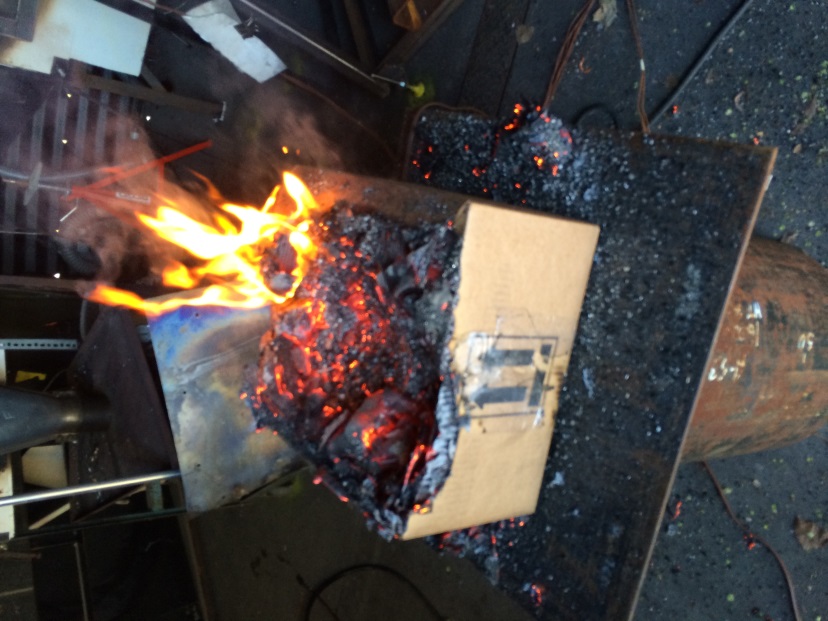 Inner carton surrounded
 by Vermiculite
Packing is forcibly expelled from 
the box
Shipment of Lithium Batteries
Shipment of Lithium Batteries
Ongoing R&D 
Product optimization 
Alternative packaging media
Power vs. chemistry in determining threat level

Conclusion
The loose fill concept provides a practical  and economical method of enhancing the 
safety of lithium battery / equipment shipments

Loose fill concept is an effective way to ship Lithium battery containing equipment 
such as cell phones, computers etc. 

Loose fill concept would be an effective and practical method for shipping damaged 
and prototype batteries
AkroFire
9001 Rosehill Road
Lenexa KS USA
+1 913 888 7172
www.akrofire.com